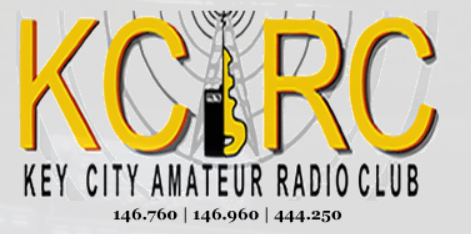 FREE CLASS FOR THOSE WANTING TO OBTAIN AN AMATEUR RADIO LICENSE (HAM RADIO) GENERAL CLASS
SATURDAYS FROM 1 PM TO 5 PM AT CISCO COLLEGE 
717 E. INDUSTRIAL BLVD, ABILENE, TX 79602
Questions or sign up: call or text 325-338-0939.